Collection 6 MODIS Fire Products
Louis Giglio1, Wilfrid Schroeder1, Luigi Boschetti2, David Roy3, Chris Justice1
1University of Maryland, 2University of Idaho, 3South Dakota State University

MODIS Science Team Meeting
April 2014
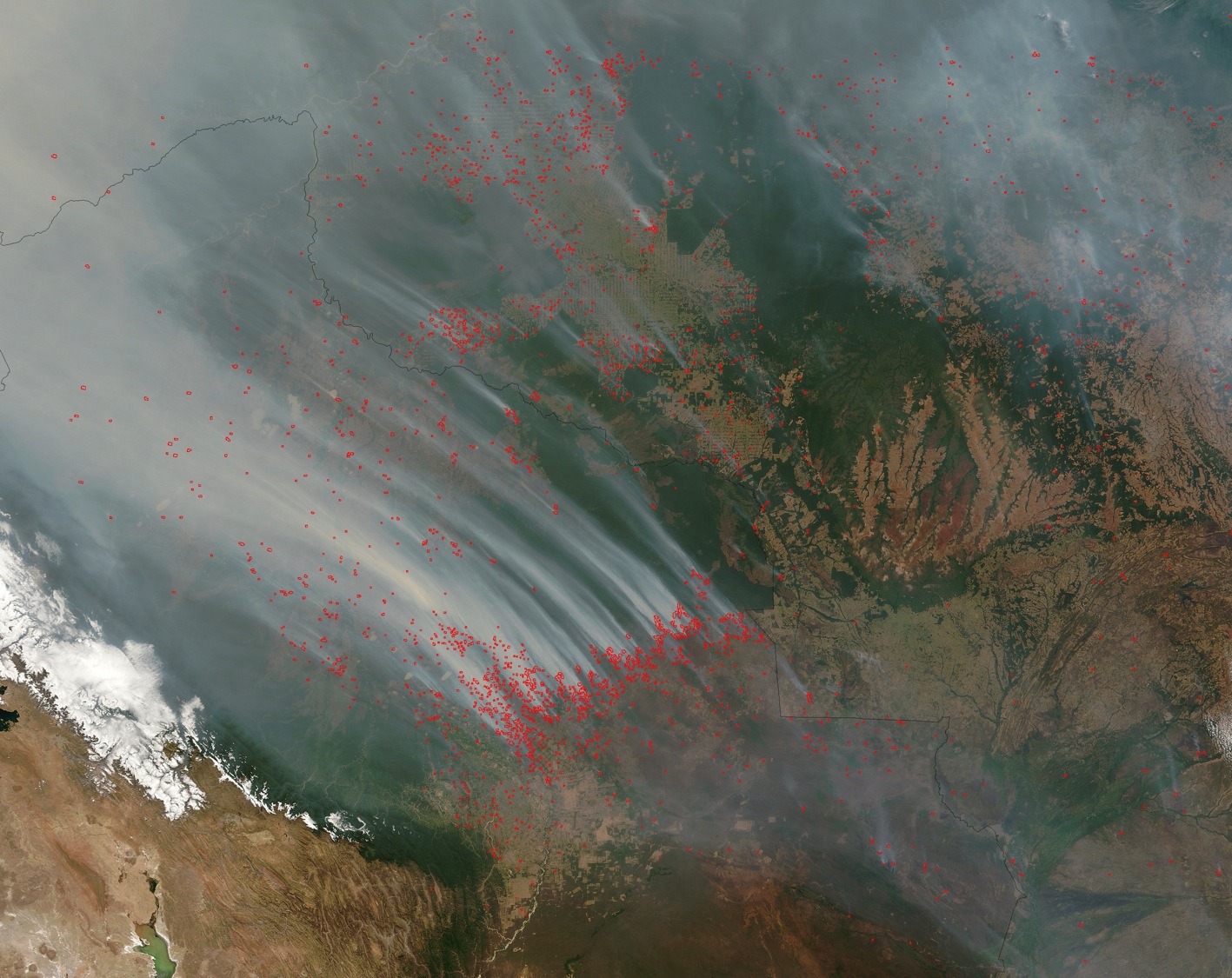 200 km
Deforestation Fires
Bolivia and Brazil, 13 Sep. 2004
[Speaker Notes: MODIS imagery of fires in Bolivia, 2004 day 257, 14:25.  Picture credit: NASA Rapid Response System.]
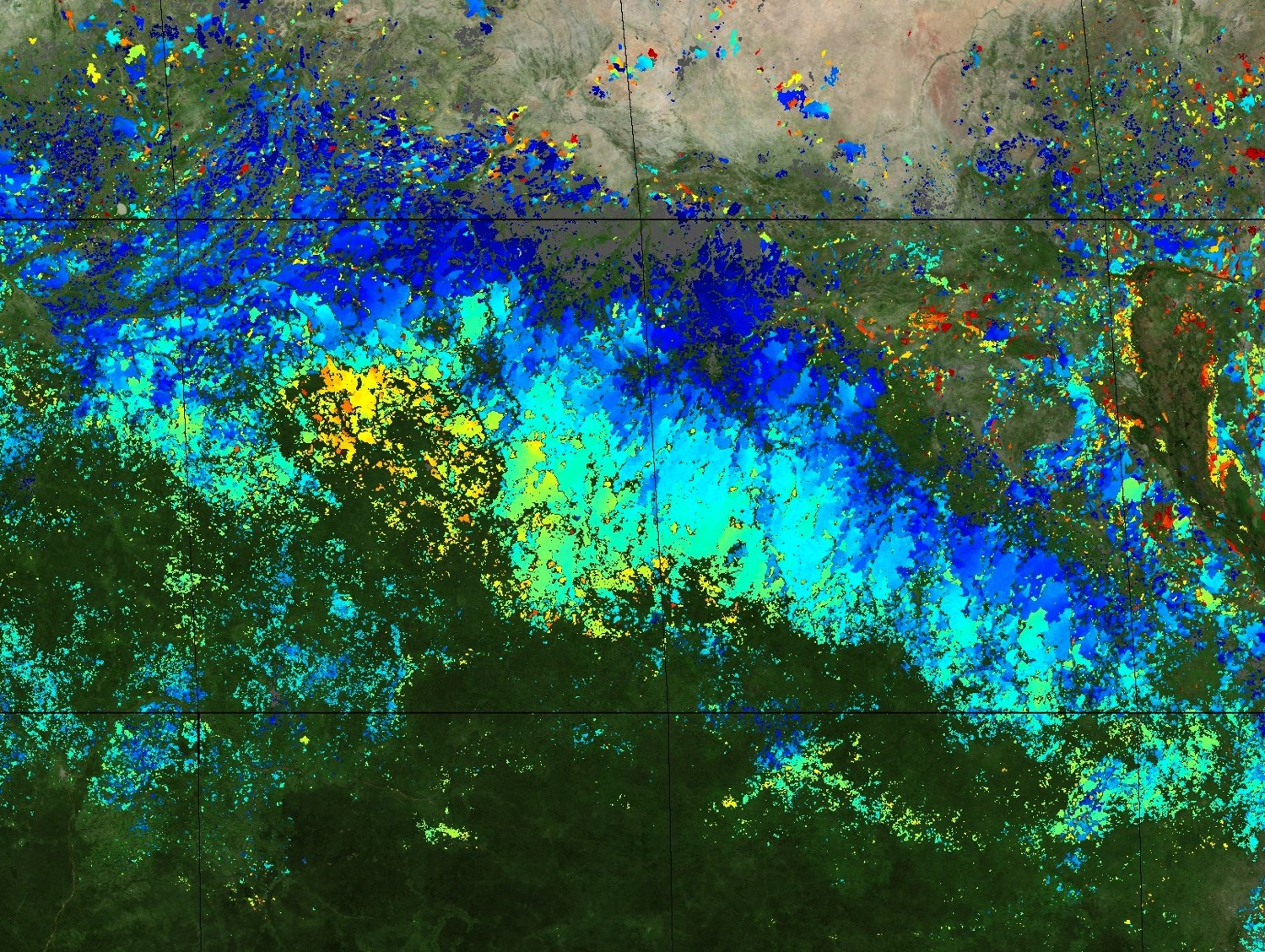 Burned Area in CAR and South Sudan
2004-2005 Fire Season
10°N
5°N
500 km
20°E
30°E
25°E
[Speaker Notes: MCD64A1 burned area, 2004-2005 fire season (September - April). Picture credit: Louis Giglio (University of Maryland).]
MODIS Active Fire/Thermal Anomalies Products
Collection 6 Algorithm Refinements
Processing extended to oceans and other large water bodies
Detect off-shore gas flaring
Reduce false alarms in Amazon caused by small forest clearings
Dynamically adjust potential fire thresholds
Detect smaller fires
Improved cloud mask
Updated fire radiative power (FRP) retrieval
Collection 5
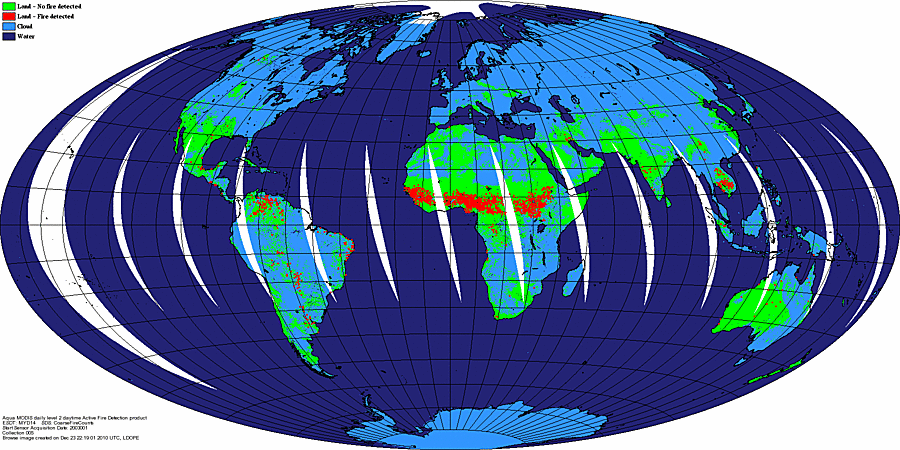 Collection 6
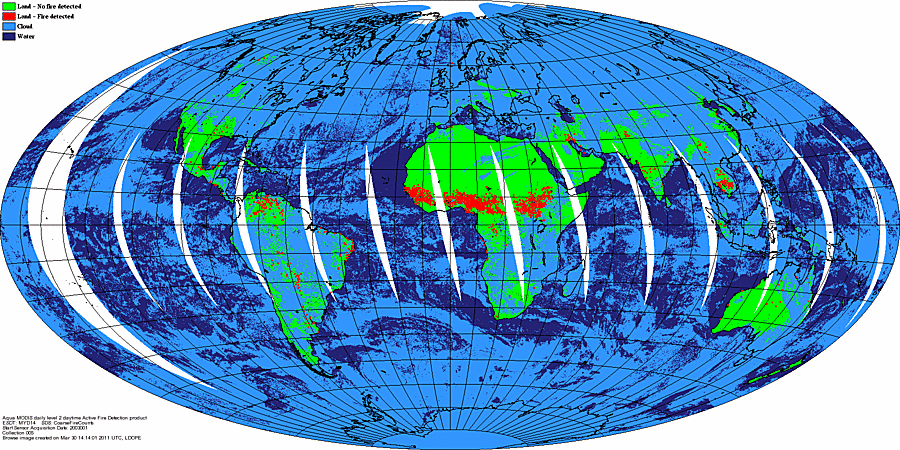 C6 Forest Clearing Rejection Test
C5
C6
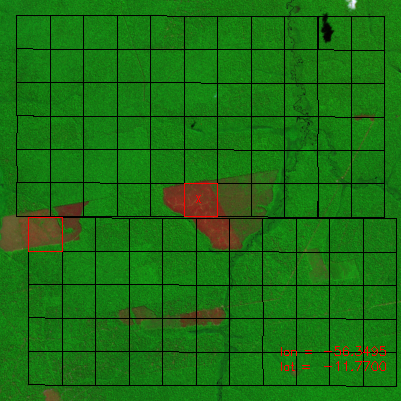 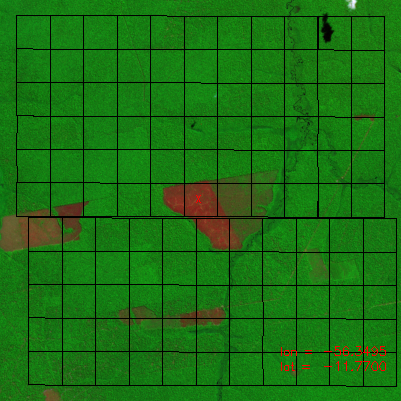 False color ASTER imagery superimposed with approximate edges of MODIS pixels (black grid).   MODIS fire pixels are outlined in red.
[Speaker Notes: C5 false fire caused by forest clearing in left image is eliminated in C6.]
C6 Dynamic Potential Fire Thresholds
Detection algorithm uses various thresholds to quickly identify obvious non-fire pixels.  These are known as “potential fire thresholds”.

Prior to Collection 6, fixed day/night values were used for the potential fire thresholds.  However, these thresholds really should vary with scan angle, location, land cover type, season, etc.

For Collection 6, the potential fire thresholds are set dynamically.
C6 Dynamic Potential Fire Threshold Examples
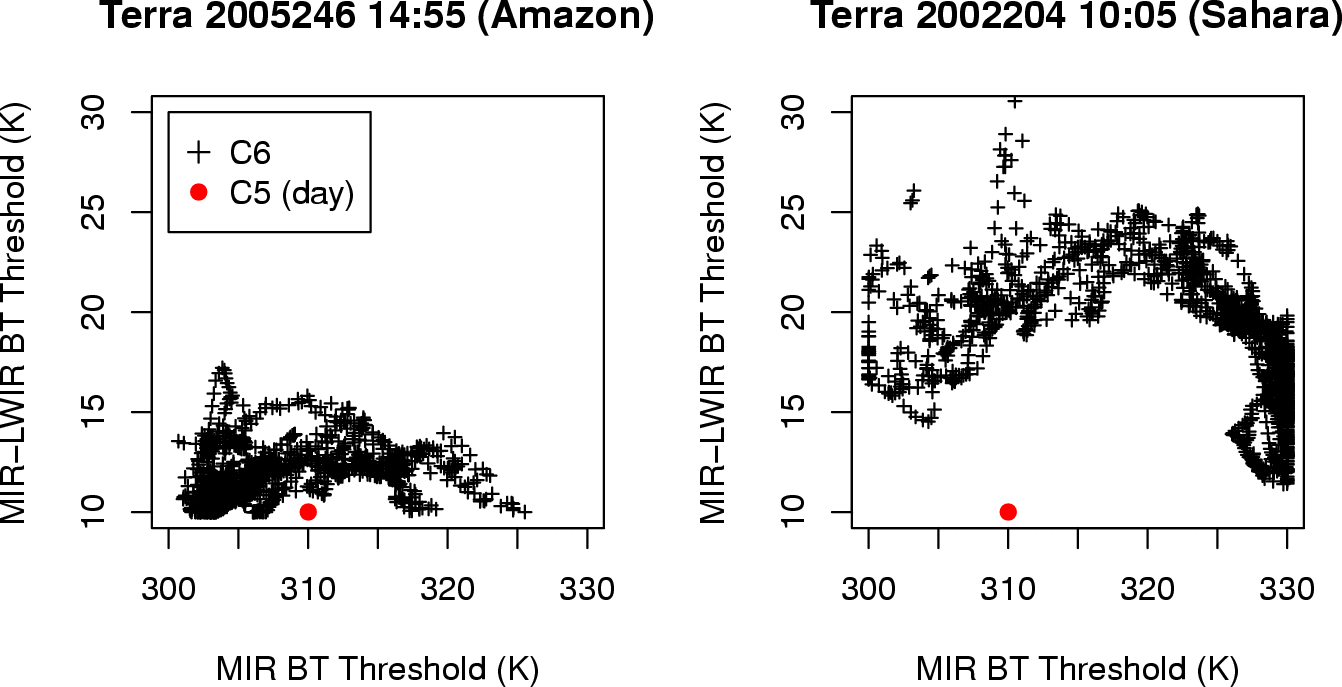 [Speaker Notes: Red dots show fixed C5 thresholds for two different granules, one in the Amazon and another in the Sahara.  Black crosses show the corresponding dynamic C6 thresholds.]
Collection 6 Higher Level Product Refinements
0.25° CMG product
New CMG product layers
fire persistence
Minor Level 3 product refinements
Validation
Use swath (L2) product
Compare Terra MODIS fire masks to 30-m ASTER fire masks
2500 ASTER scenes
Largely automated
C6 validation process can be initiated at any time
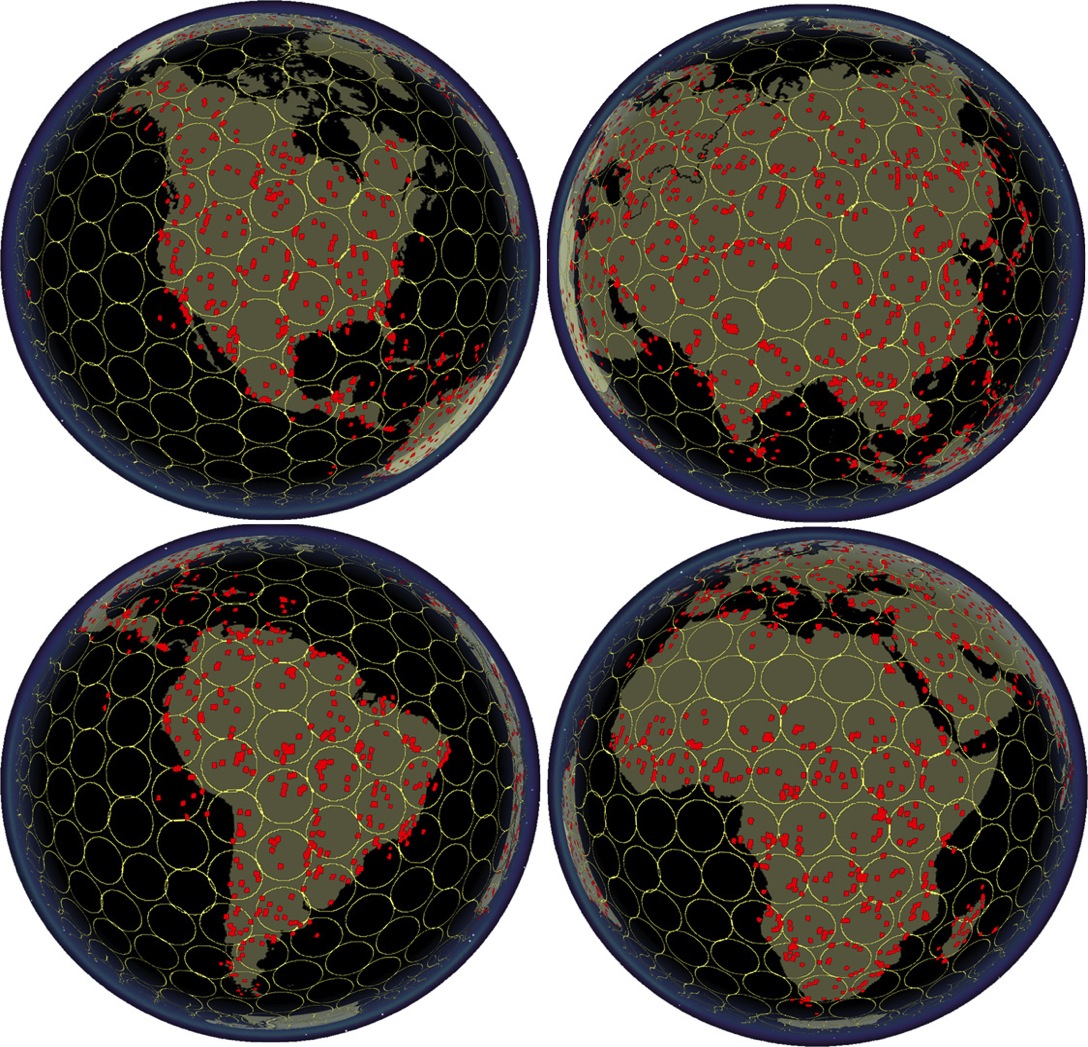 Example C5 Validation Results
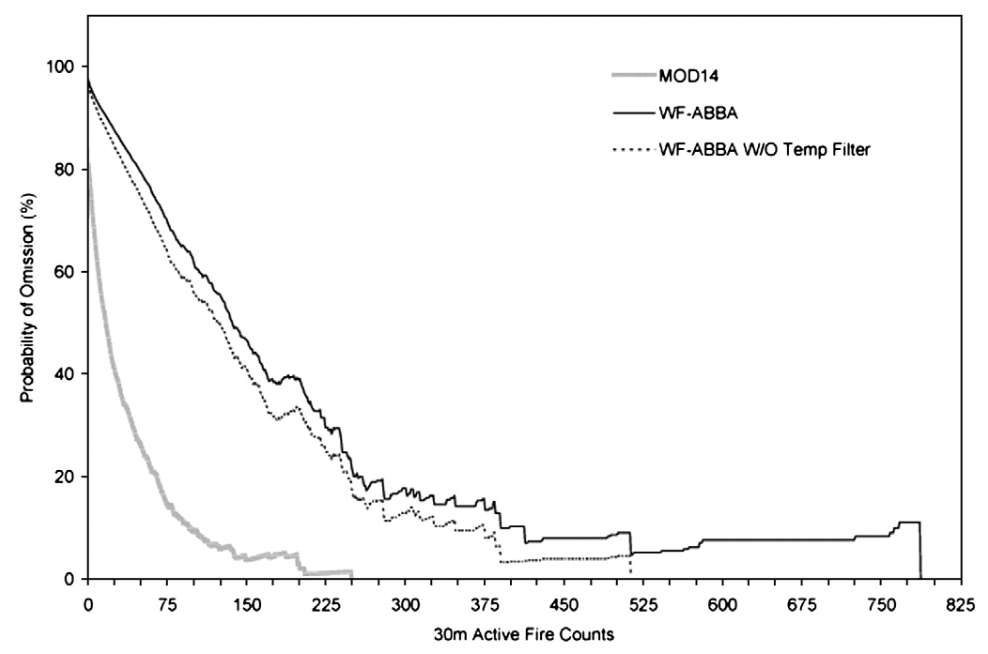 Collection 6 Higher Level Product Refinements
0.25° CMG
New CMG product layers
fire persistence
Minor L3 product improvements
New type attribute in location product
Distinguish between static gas flares and other industrial sources, active volcanoes, and non-static vegetation fires
MODIS Burned Area Products
For all products burning is mapped to the nearest day.
Algorithm/Product Characteristics
MCD45A1
MCD64A1
BRDF-based approach
500-m, daily
Uses no active fire data
Less noise-tolerant
Poorer mapping under cloudy conditions
Better mapping of cropland burning
VI time series approach
500-m, daily
Exploits active fire data
More noise-tolerant
Better mapping under cloudy conditions
Poorer mapping of cropland burning
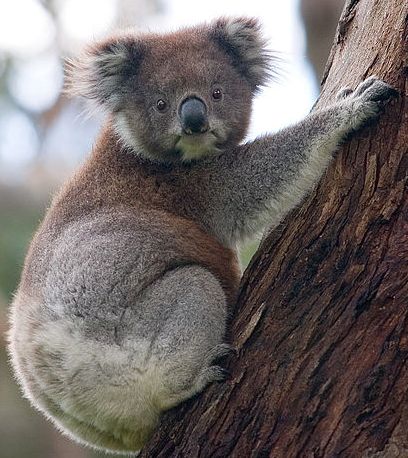 Merge features of the two different approaches to produce a better C6 product, i.e., a “Koala Goat”.
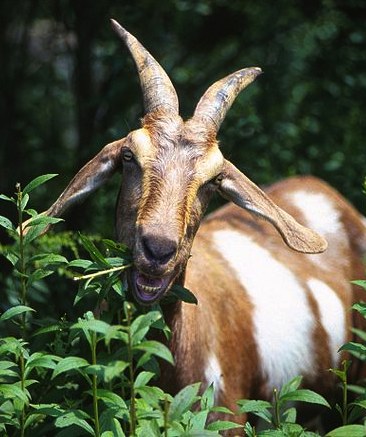 MCD45
MCD64
Wikimedia Commons
[Speaker Notes: Photo credits: Wikimedia Commons]
Collection 6 Validation
Landsat imagery
CEOS burned area validation protocol
C6 Validation: Design Based Sampling
Stratified random sampling
Total population of the dataset: All Landsat pairs which respect the CEOS protocol requirements 
Cloud free + within a set time period (~2 months)
Stratification
In space: sub-continental regions 
In time: fire seasonality based on MODIS active fire detections
C6 Validation: Design Based Sampling
With Landsat 8 systematic acquisition sample is not merely a pair of scenes but rather the entire sequence over the year
Number of samples guided by the results of Stage 2 validation of C5.1
Characteristics of Stage 3 Sampling
Statistically robust sampling essential for proper characterization of presence/absence of fire
Current validation datasets are biased and are not suitable for detecting false positives
Need to validate temporal and spatial aspects separately 
Image-pair interpretation widely tested and published in peer reviewed literature
Data availability is main limiting factor
With Landsat 8 data we can rigorously validate burned area for the first time in over 10 years
Thanks!